Crate-O - a drop-in linked data metadata editor for RO-Crate (and other) linked data in repositories and beyond
[Speaker Notes: # Developer Track Session 2
Time: 05/June/2024: 09:00 - 10:30 · Location: Drottningporten 2

Crate-O - a drop-in linked data metadata editor for RO-Crate (and other) linked data in repositories and beyond

Peter Sefton, Alvin Sebastian, Moises Sacal Bonequi, Rosanna Smith

University of Queensland, Australia

Research Object Crate is a metadata packaging standard which has been widely adopted over the last few years in research contexts and which debuted at Open Repositories with a workshop in 2019.

In this presentation we will show a new tool, Crate-O, that implements the specification, allowing data to be described at multiple scales.

Crate-O is a browser-based tool which can work in a wide variety of environments – as an online metadata editor, for describing local data on a user’s hard disk, and as a way of describing entire collections of data, whether legacy or contemporary, either with an easy-to-use GUI or in bulk via spreadsheets.]
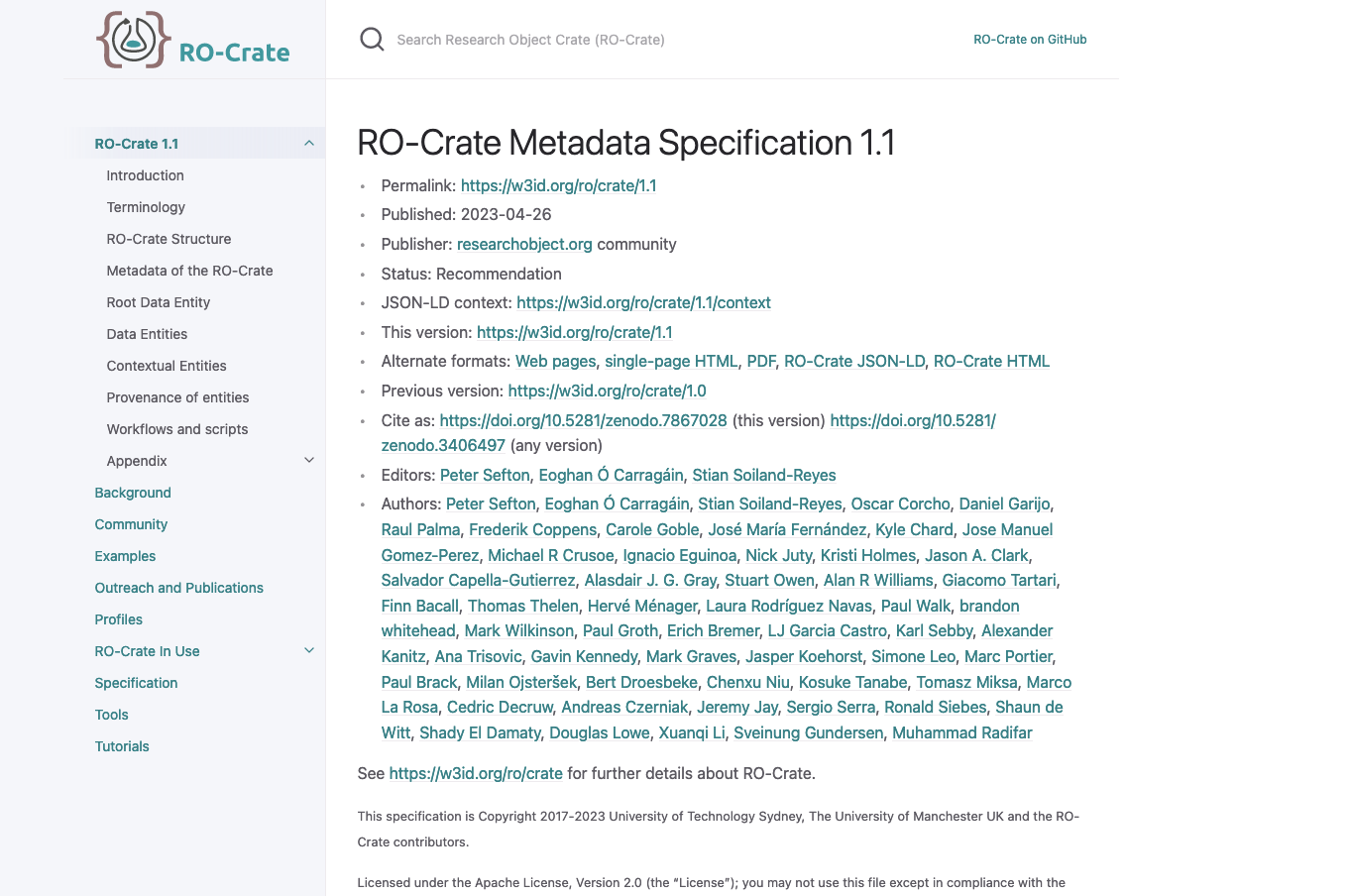 [Speaker Notes: Crate-O is an editor for the RO-Crate Metadata Specification.

RO-Crate has been presented here at Open Repositories for the last few years, and is now starting to be incorporated into many research repository solutions (though they are not always called repositories).]
Five ways RO-Crate data packages are important for repositories
Time: 05/June/2024: 11:00 - 12:30 · Location: Drottningporten 1
Peter Sefton*, Stian Soiland-Reyes**

*University of Queensland, Australia; **The University of Manchester, UK
[Speaker Notes: I am presenting in the next session on why RO-Crate is important for repositories - which is too late for this session, but if you’re a developer then maybe that will be of interest.



# Five ways RO-Crate data packages are important for repositories


Time: 05/June/2024: 11:00 - 12:30 · Location: Drottningporten 1


Peter Sefton*, Stian Soiland-Reyes**

*University of Queensland, Australia; **The University of Manchester, UK

Research Object Crate is a linked data metadata packaging standard which has been widely adopted in research contexts. In this presentation we will briefly explain what RO-Crate is, how it is being adopted worldwide, then go on to list ways that RO-Crate is growing in importance in the repository world:

- Uploading of complex multi-file objects means RO-Crate is compatible with any general purpose repository that can accept a zip file (with some coding, repository services can do more with RO-Crates)

- Download for well-described data objects complete with metadata from a repository rather than just a zip or file with no metadata

- Using RO-Crate metadata reduces the amount of customisation that is required in repository software, as ALL the metadata is described using the same simple, self-documenting linked-data structures, so generic display templates

- Sufficiently well-described RO-Crates can be used to make data FAIR compliant, aiding in Findability, Accessibility, Interoperability and Reusability thanks to standardised metadata and mature tooling

- And if you’re looking for a sustainable repository solution, there are tools which can run a repository from a set of static files on a storage service, in line with the ideas put forward by Suleman in the closing keynote for OR2023]
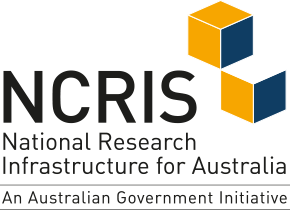 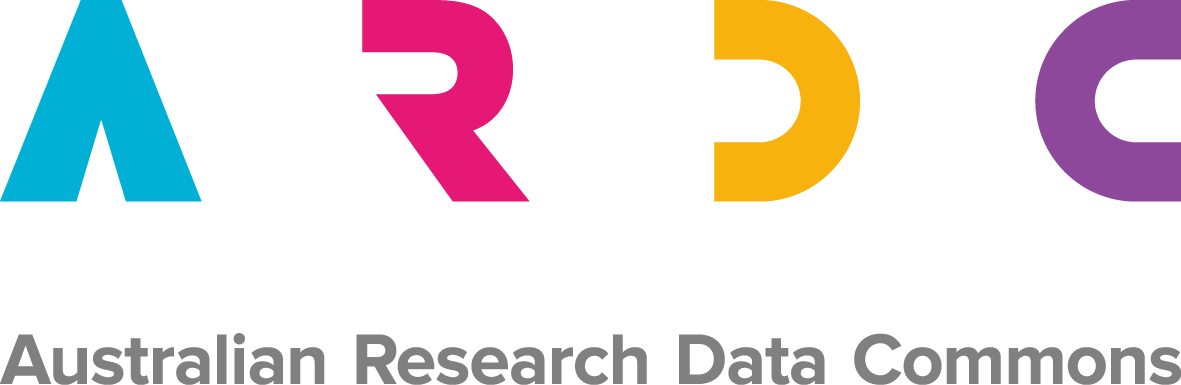 The Language Data Commons of Australia Data Partnerships (LDaCA-DP), Language Data Commons of Australia Research Data Commons (LDaCA-RDC), and Australian Text Analytics Platform (ATAP) projects received investment (https://doi.org/10.47486/DP768, https://doi.org/10.47486/HIR001, & https://doi.org/10.47486/PL074) 
from the Australian Research Data Commons (ARDC). 

The ARDC is funded by the National Collaborative Research Infrastructure Strategy (NCRIS).
[Speaker Notes: The Language Data Commons of Australia Data Partnerships (LDaCA-DP), Language Data Commons of Australia Research Data Commons (LDaCA-RDC), and Australian Text Analytics Platform (ATAP) projects received investment (https://doi.org/10.47486/DP768, https://doi.org/10.47486/HIR001, & https://doi.org/10.47486/PL074) 
from the Australian Research Data Commons (ARDC). 

The ARDC is funded by the National Collaborative Research Infrastructure Strategy (NCRIS).]
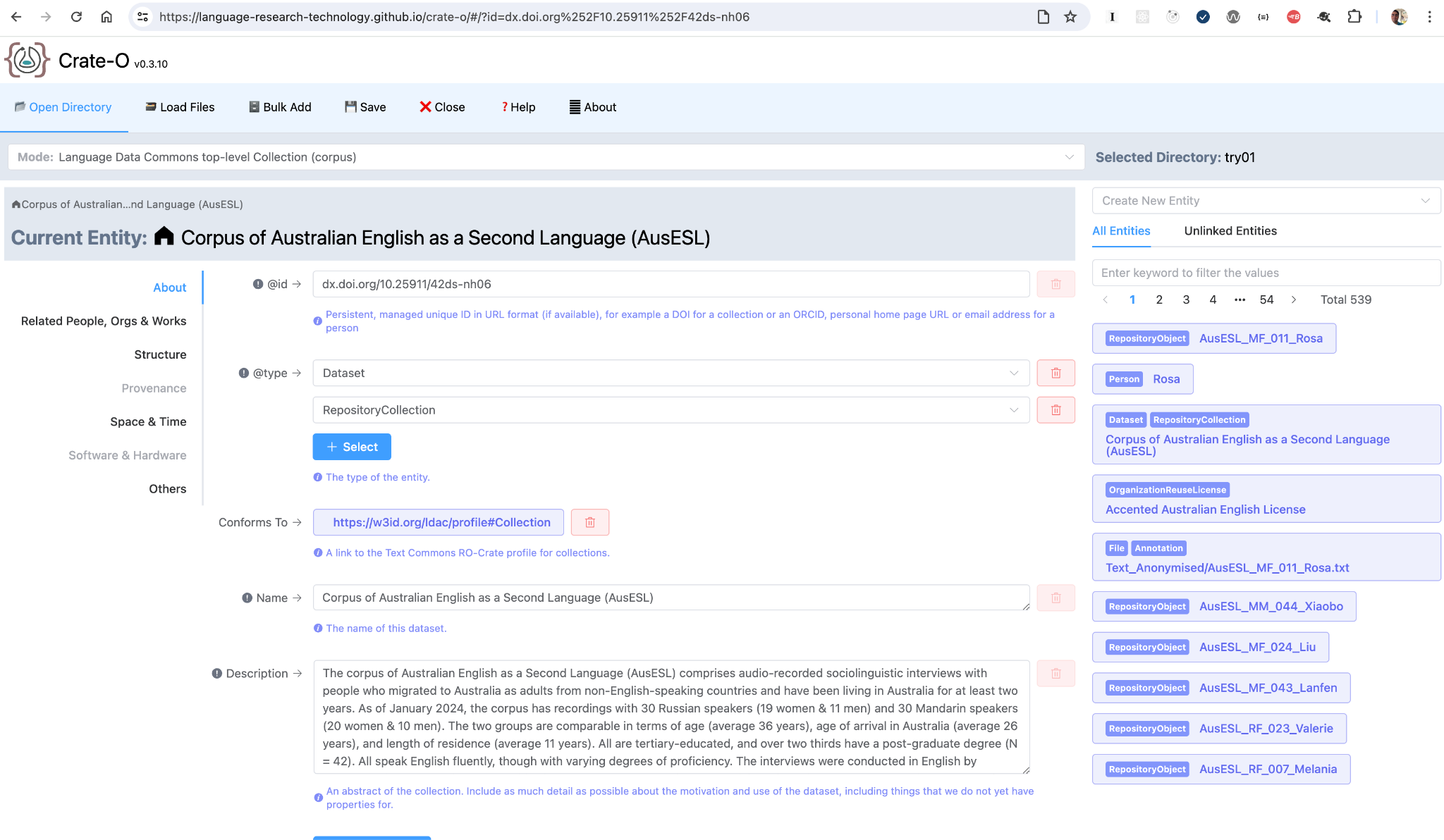 Start describing your research 
TODAY!
[Speaker Notes: A version of the Crate-O component is available as a playground for Chrome browsers only. This allows you to describe your local folders in your computer and generate an RO-Crate.]
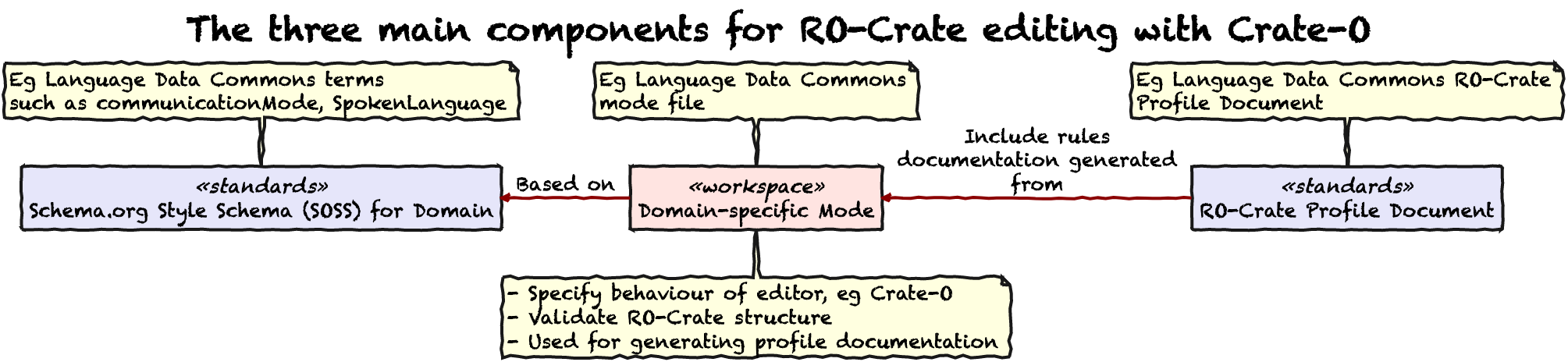 [Speaker Notes: https://github.com/Language-Research-Technology/ro-crate-modes/blob/main/docs/soss-profiles.md


A Schema.org style Schema (SOSS) specifies a metadata vocabulary, of Classes and Properties -- based on the RO-Crate specification's use of Schema.org classes.
An RO-Crate Profile has (at least) a document that explains how metadata entities from the Schema are used for a particular purpose.
An RO-Crate Mode is a set of lightweight syntactic rules for combining SOSS Classes, Properties and DefinedTerms, expressed in a JSON file]
Modes
"classes": {
    "Dataset": {
      "id": "http://schema.org/Dataset",
      "subClassOf": [],
      "inputs": [
        {
          "id": "http://schema.org/isAccessibleForFree",
          "name": "isAccessibleForFree",
          "help": "This is available under an Open Access license.",
          "required": false,
          "multiple": false,
          "type": [
            "Boolean"
          ]
        },
       …
{
  "metadata": {
    "name": "Language Data Commons top-level Collection (corpus)",
    "description": "Implements the language data commons RO-Crate Metadata Profile for top-level collection.",
    "version": 0.3,
    "author": "University of Queensland",
    "license": "GPL-3.0"
  },
 "conformsToUri": [
   "https://w3id.org/ldac/profile#Collection"
 ],
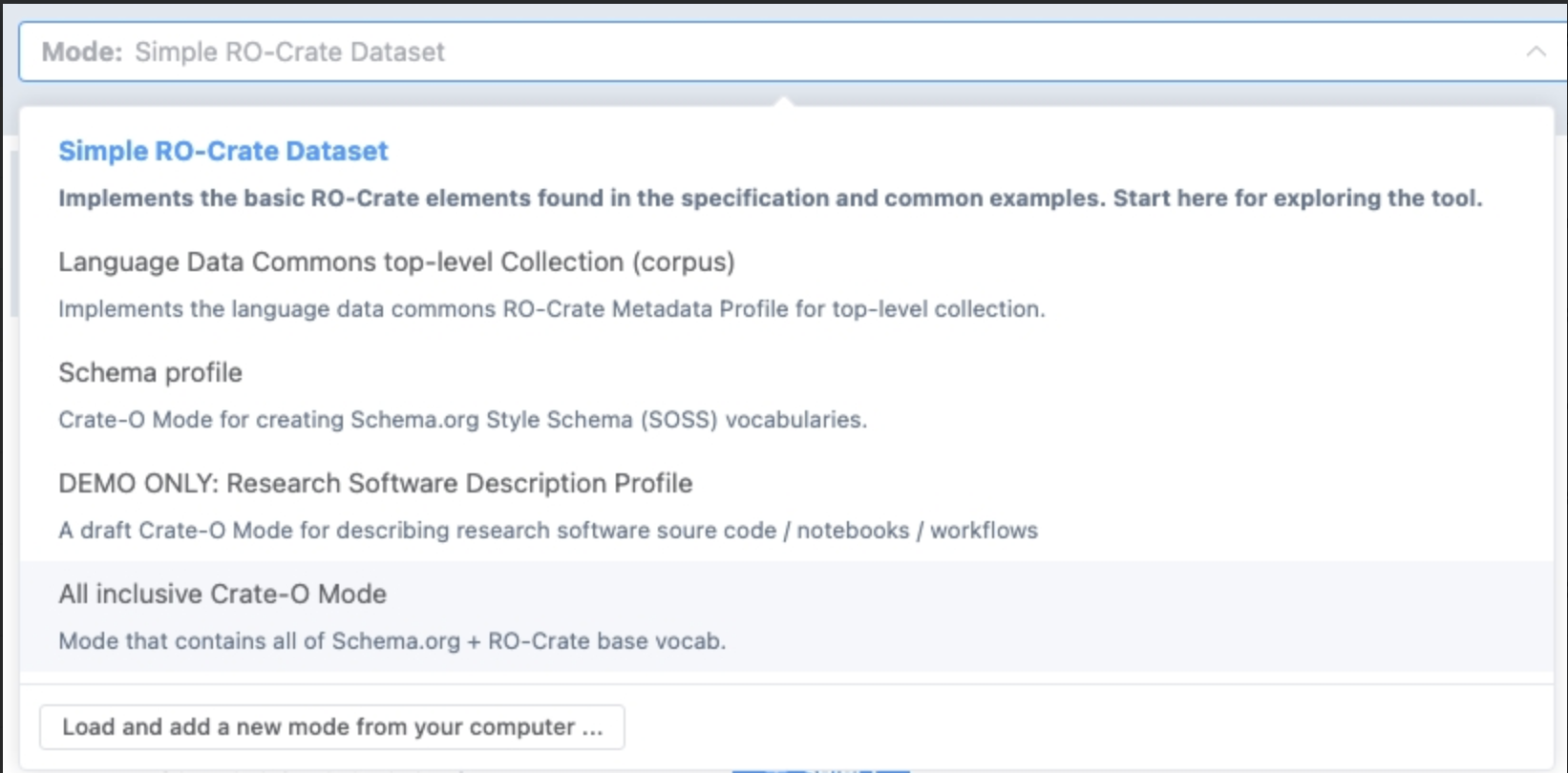 [Speaker Notes: Crate-O RO-Crate Editor Mode Files are editor configurations, known as "Modes" that implement RO-Crate Profiles.
The configuration files are intended to form the basis of a an approach for describing RO-Crate editor behaviour and as a basis for validation.
Initial versions of this work were based on the Describo Profiles (which vary between versions of Describo) used to configure the Describo family of RO-Crate editing tools - currently maintained by Marco La Rosa.]
Embed Crate-O in your own Vue app
Crate-O is developed with Vue 3 framework and exposes the Vue component CrateEditor that can be imported as a library by any Vue app.
Functionalities include everything Crate-O can do except anything to do with file handling (load/save crate, read files, manage profiles, etc.)
Published in NPM, just do npm install and import the component in your Vue app
As a component, it should run in any modern web browser
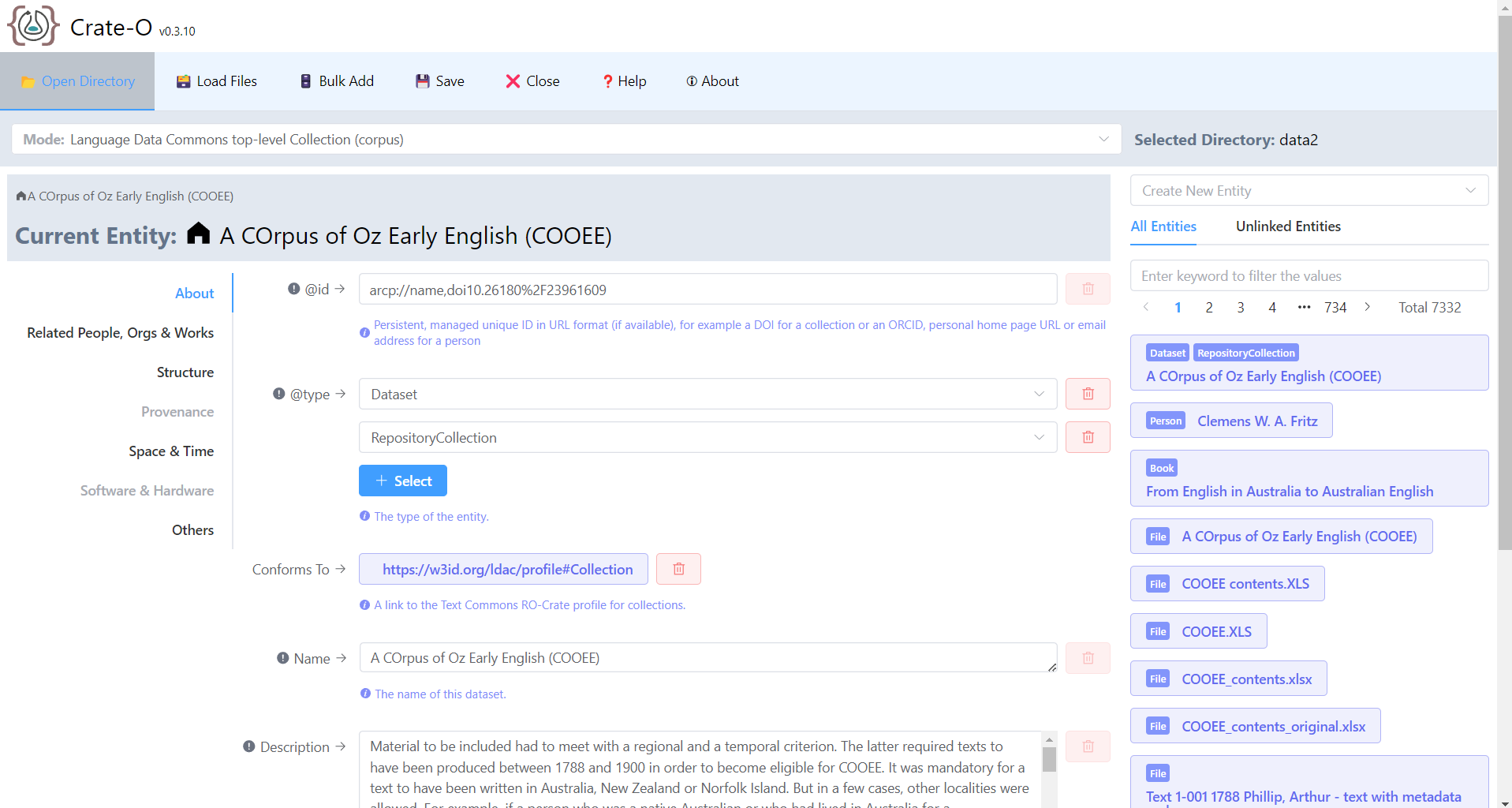 CrateEditor UI part
[Speaker Notes: Crate-O is a single page front-end web app developed using the Vue Javascript framework. Vue app is built by composing and nesting modular structures called components. 
The main functionalities of crate-o is the bundled in the CrateEditor component (highlighted in red) that allows a user to “view, add, edit, and delete properties of an entity”, “add and delete entities”, and “navigate and browse all entities in the crate”. 
The CrateEditor component is exported as ES Module and can be imported into any Vue web app by adding Crate-O as dependency.
The default main app (for showcasing) only runs in chrome-based browsers because it requires the showDirectoryPicker method from File System API to access (read/write) a directory on local machine. The feature is still experimental and only available in chrome-based browsers. However, the CrateEditor component itself does not require that feature.]
Embed Crate-O in your own Vue app
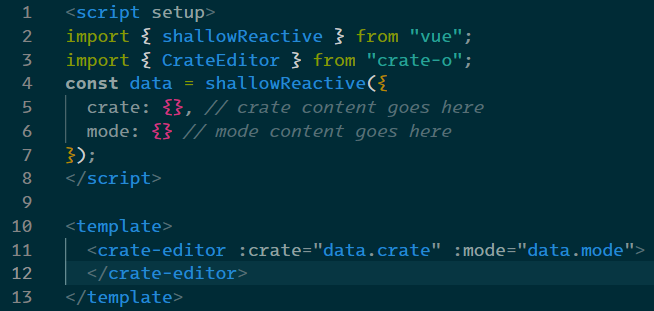 [Speaker Notes: This illustrates the very basic example of embedding Crate-O CrateEditor in any Vue app
The example shows a Vue Single-File Component (SFC) (*.vue)
Inside the <script setup> import the CrateEditor component from the Crate-O package
Initialise all required variables
Add the <crate-editor> tag inside the <template> and pass in the data via the attributes:
crate: a plain js object in json-ld format, usually is the result of JSON.parse() of the string content of ro-crate-metadata.json file
mode: a plain js object conforming to the ro-crate-mode syntax]
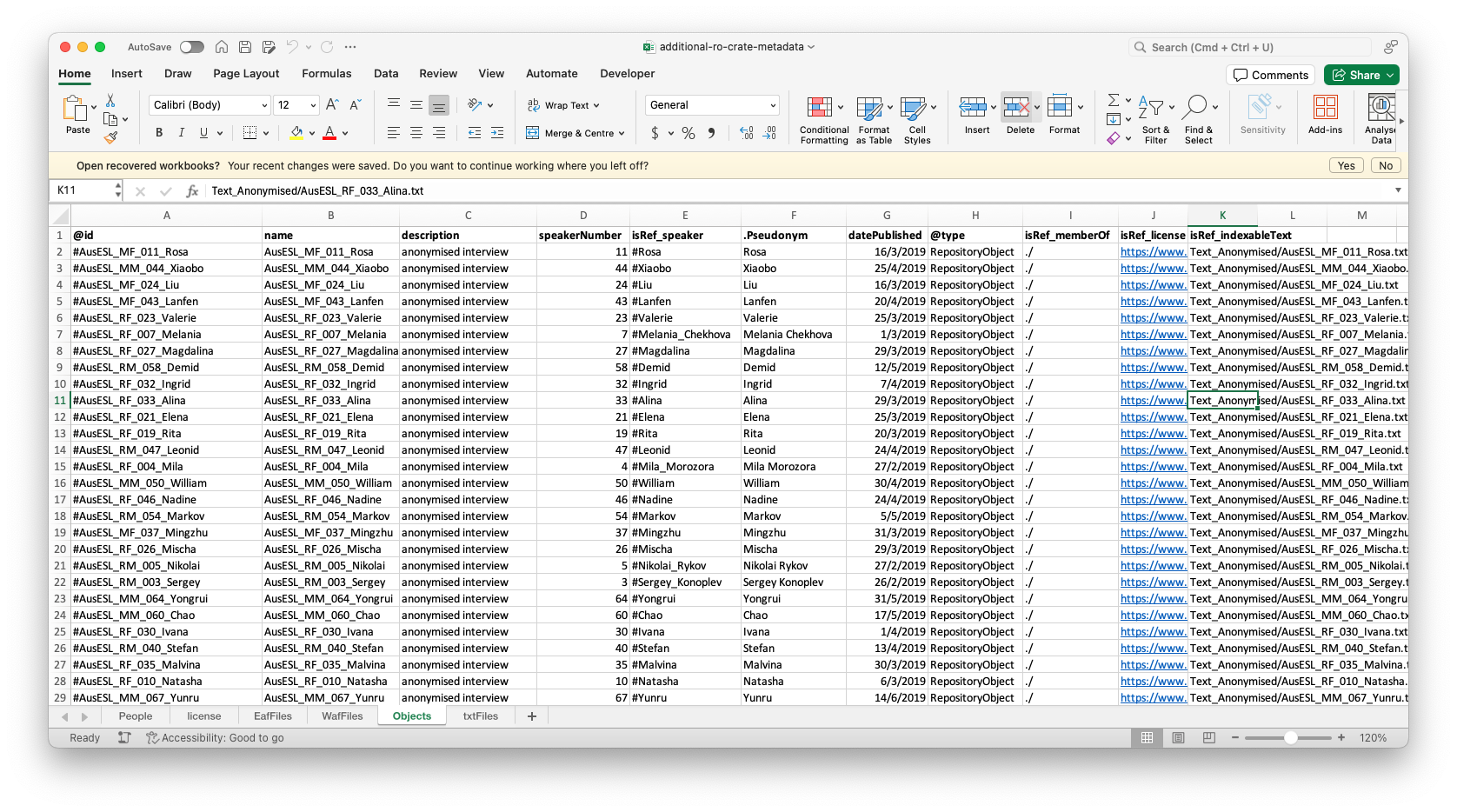 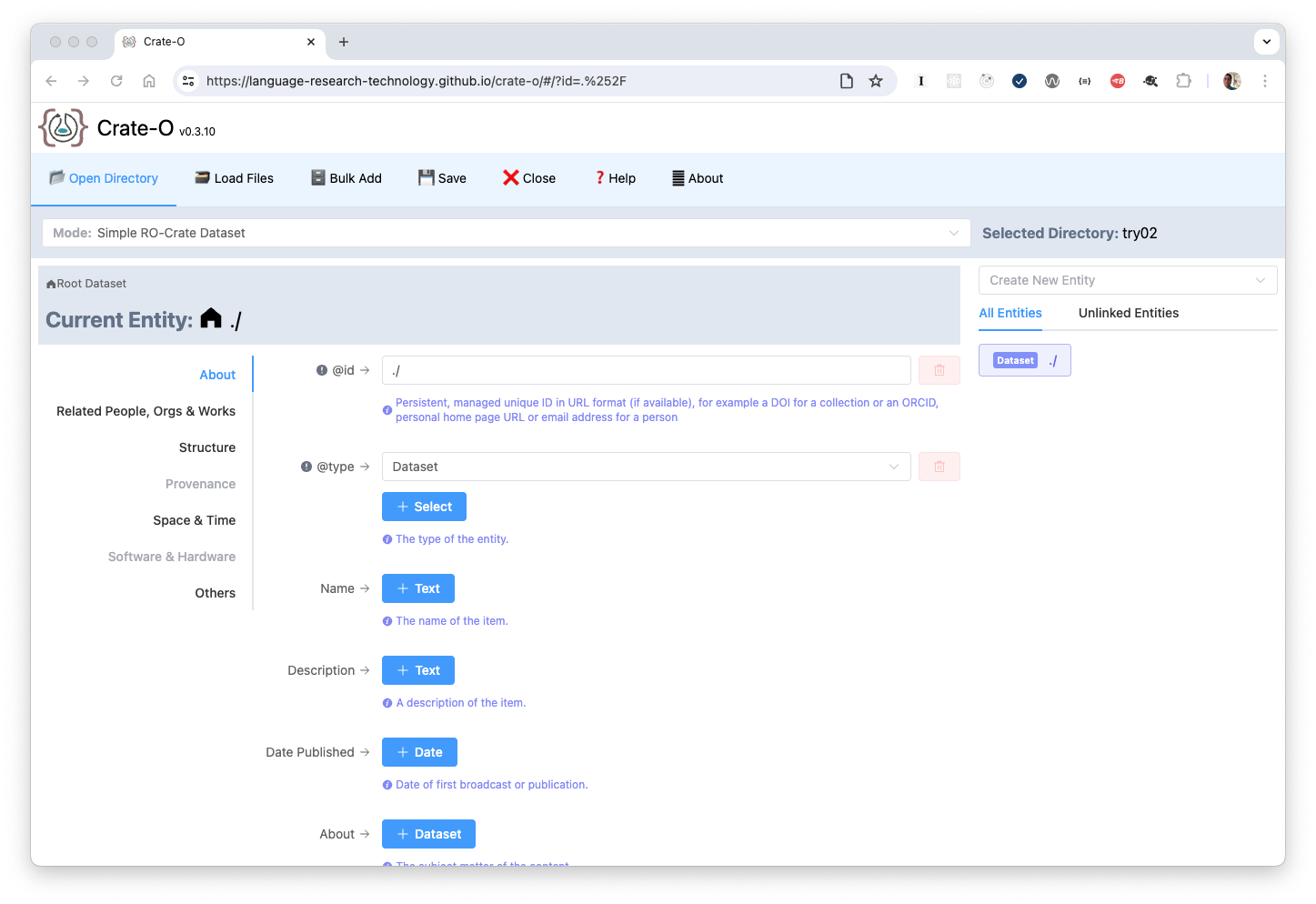 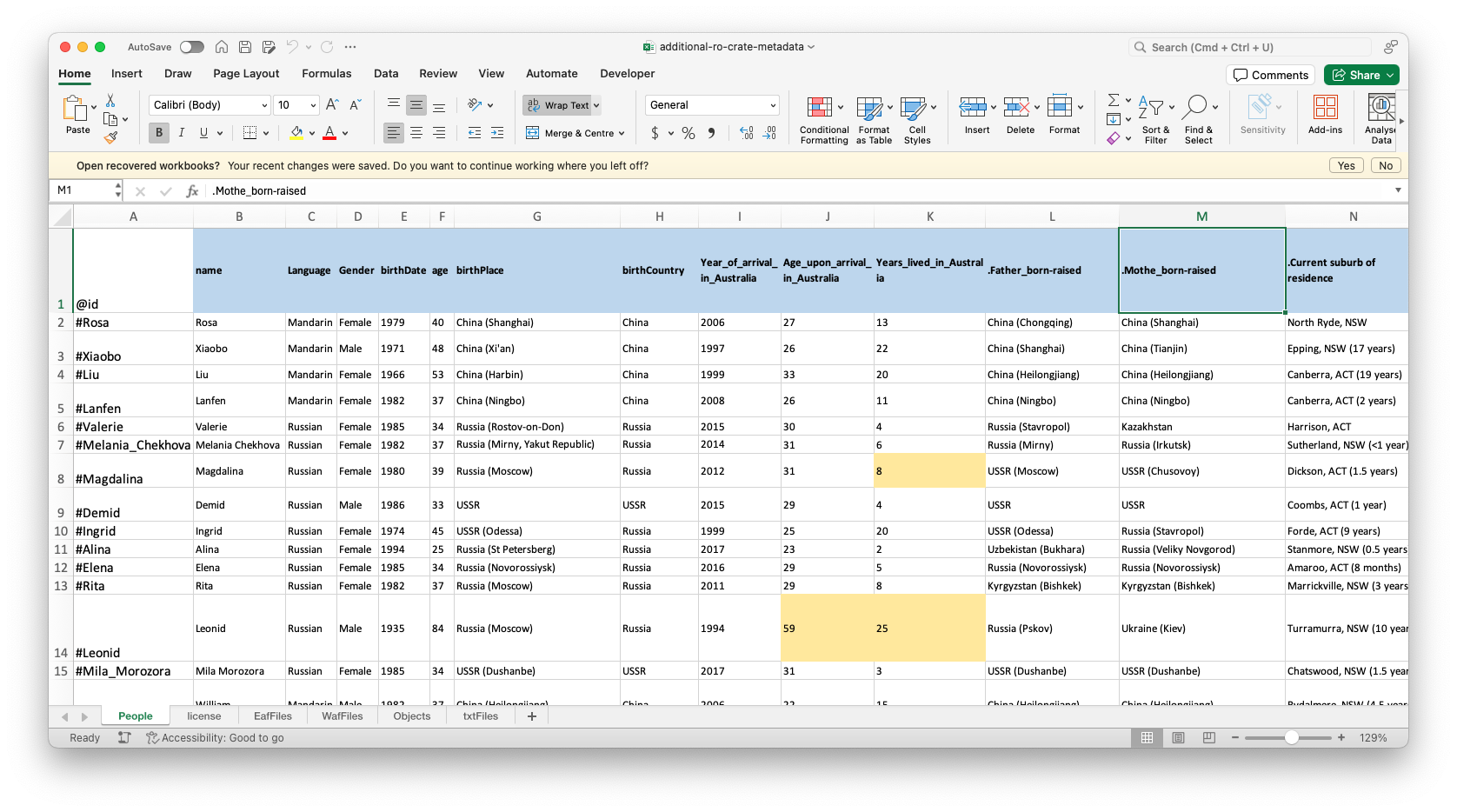 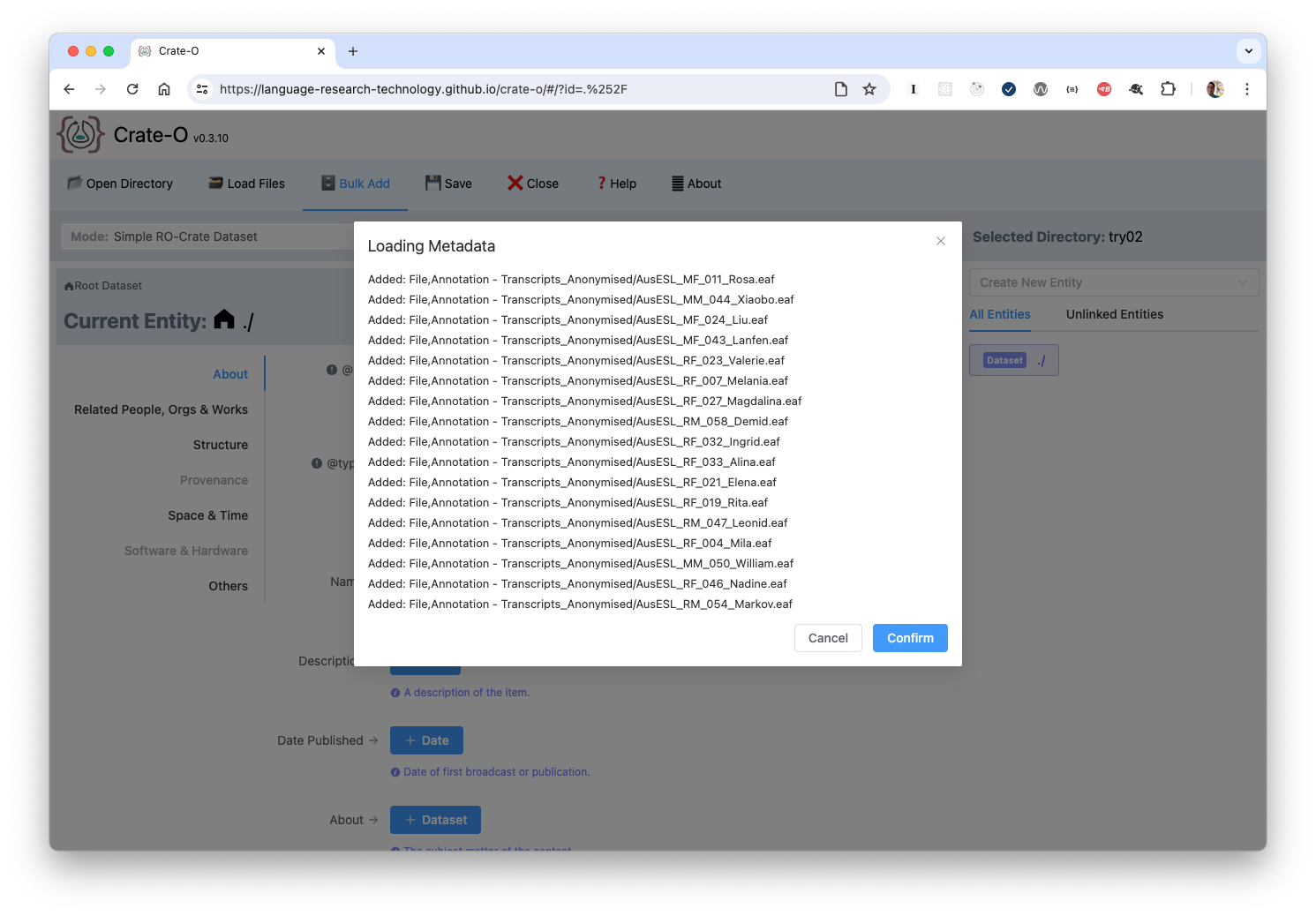 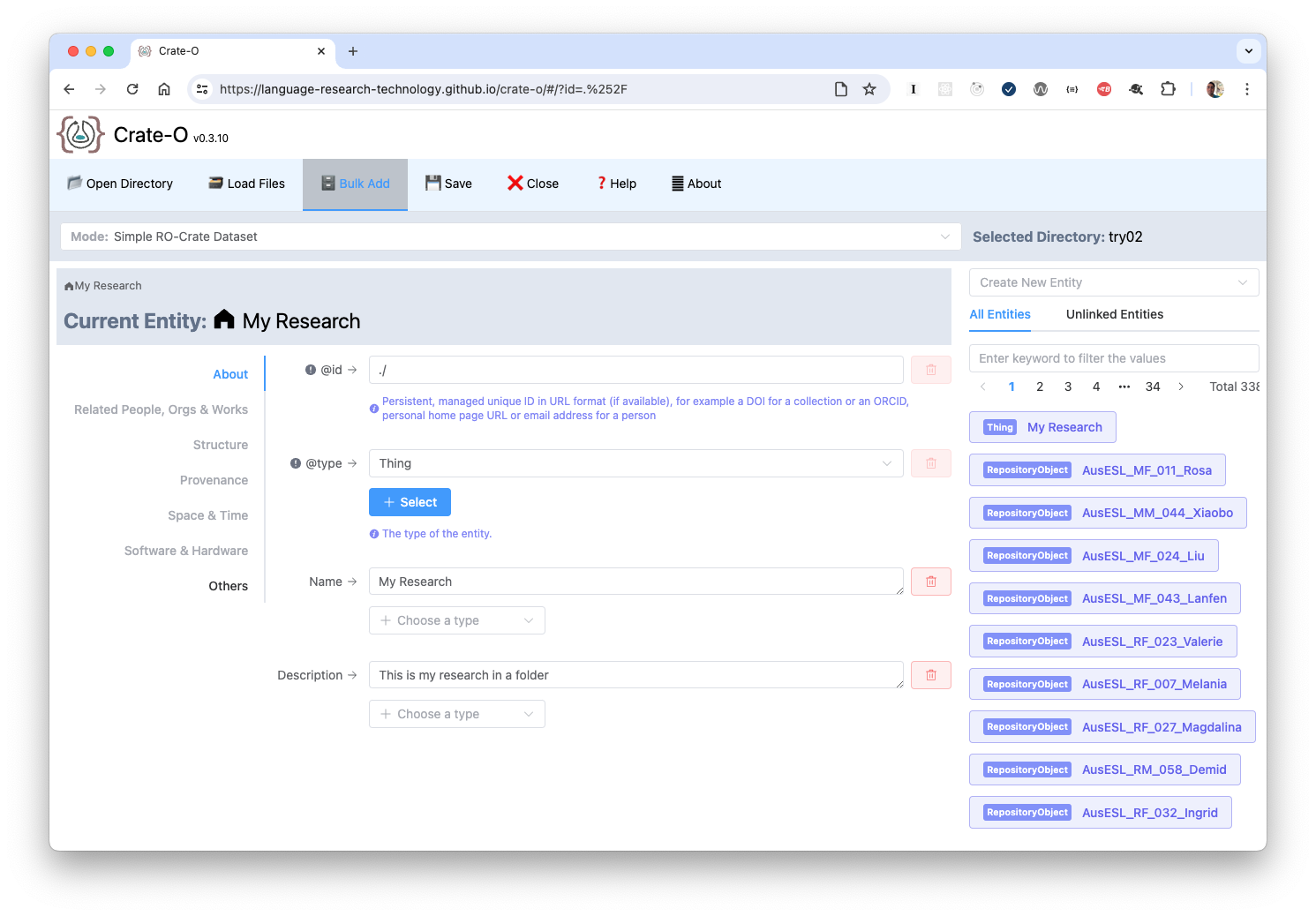 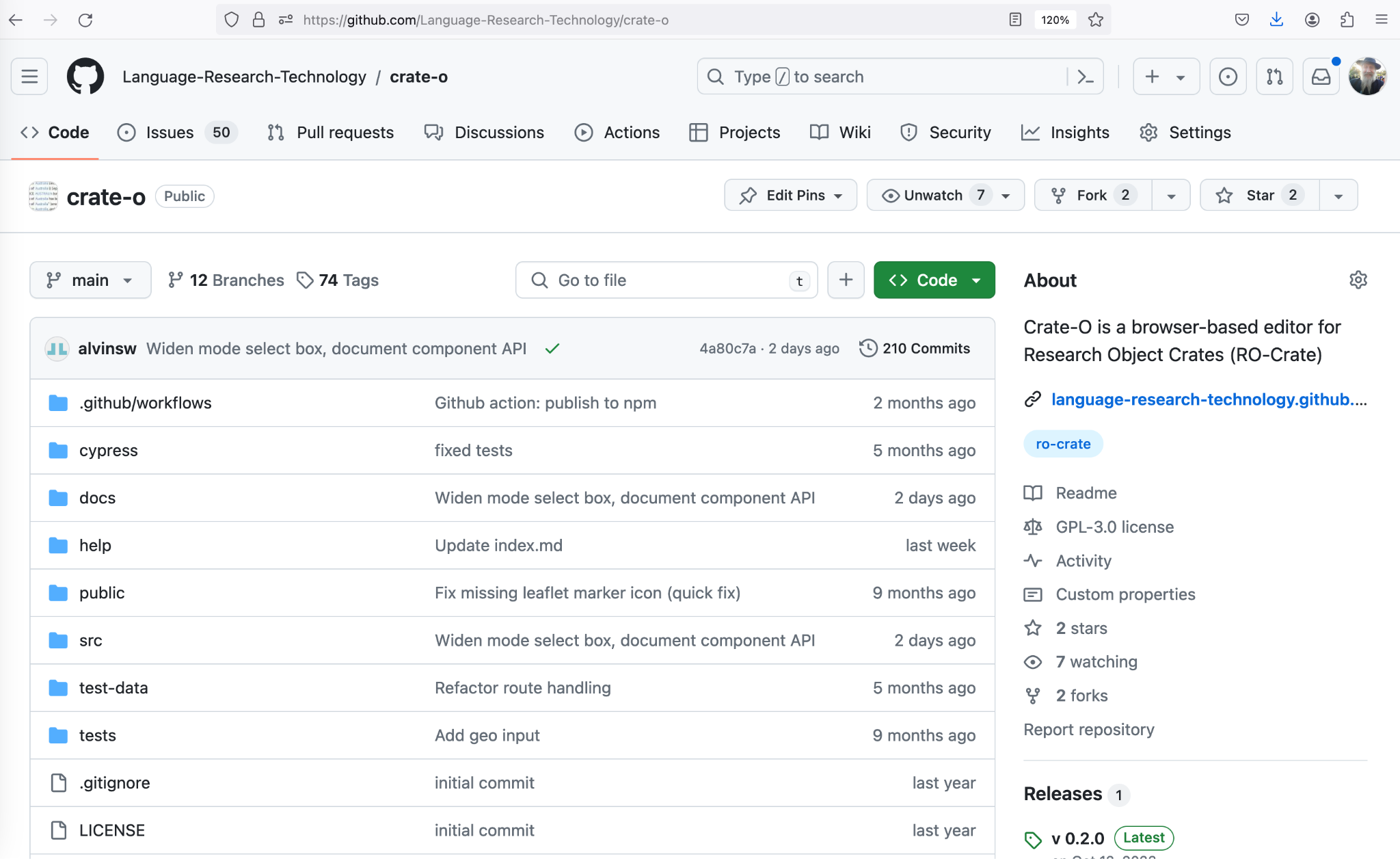 [Speaker Notes: Crate-O can be found here https://github.com/Language-Research-Technology/crate-o]
Find this presentation online at:

https://www.ldaca.edu.au/news/posts/open-repositories-2024-crate-o
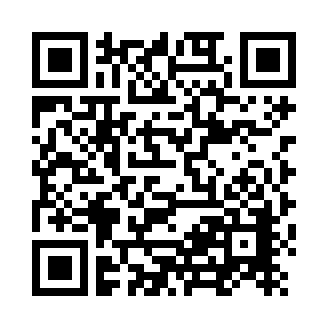